LOGO
DESIGN ELEMENTS
COLORS
FONTS
#00B2A9
#2F4CC9
#FF8100
#EF416F
Heading
Subheading
Body
Open Sans
Roboto Condensed
Roboto
Heading
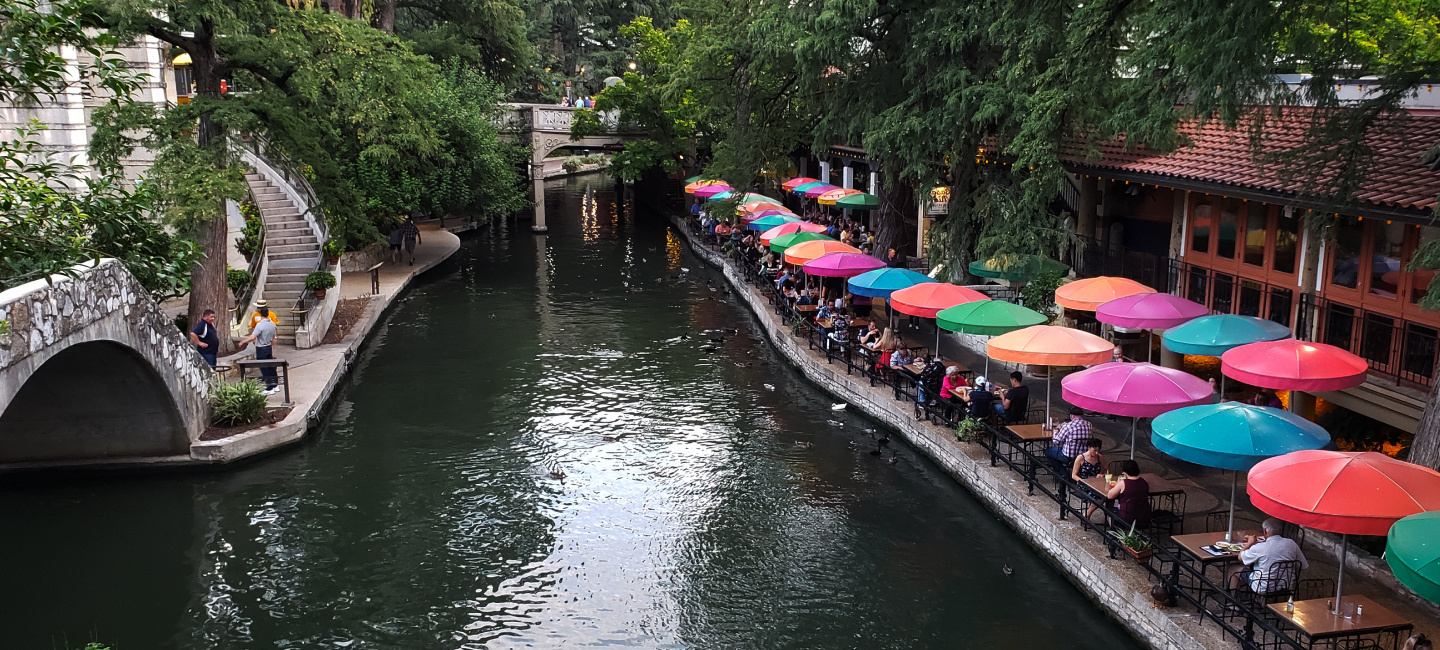 I’m Speaking
At the largest, most highly acclaimed conference in the world for facility management professionals!
worldworkplace.ifma.org
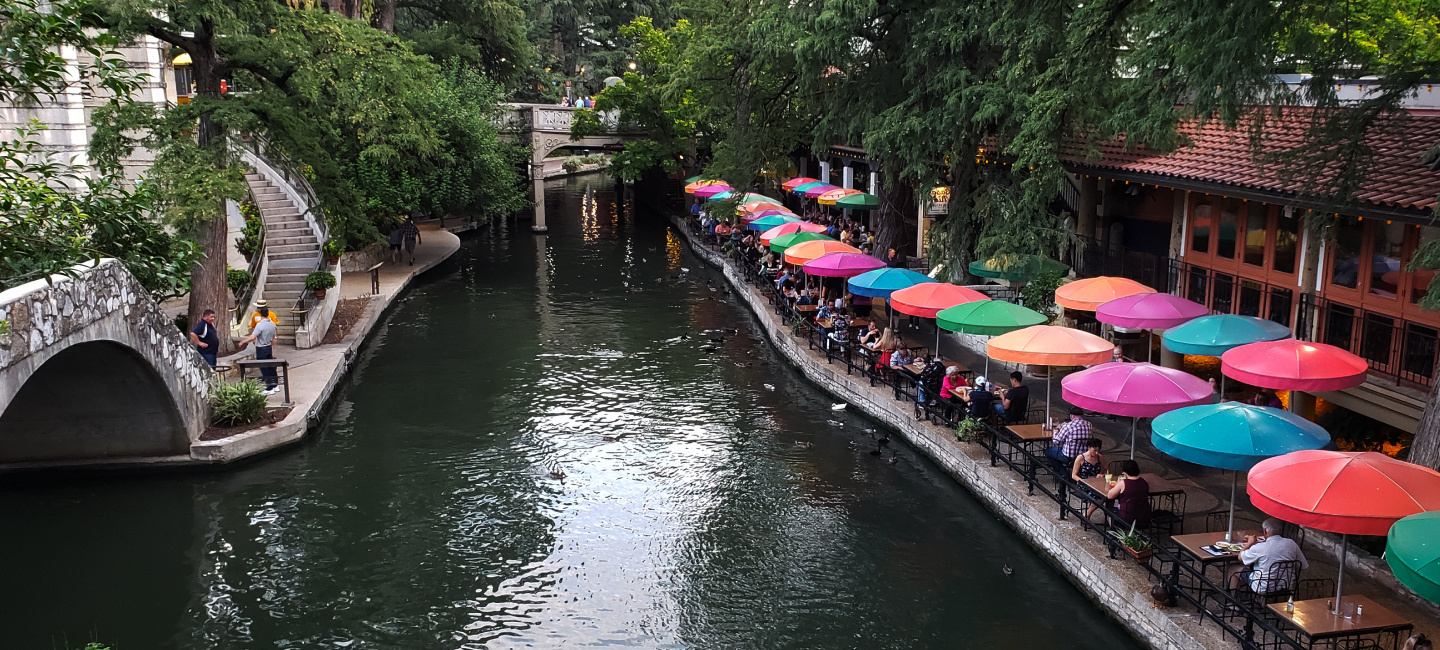 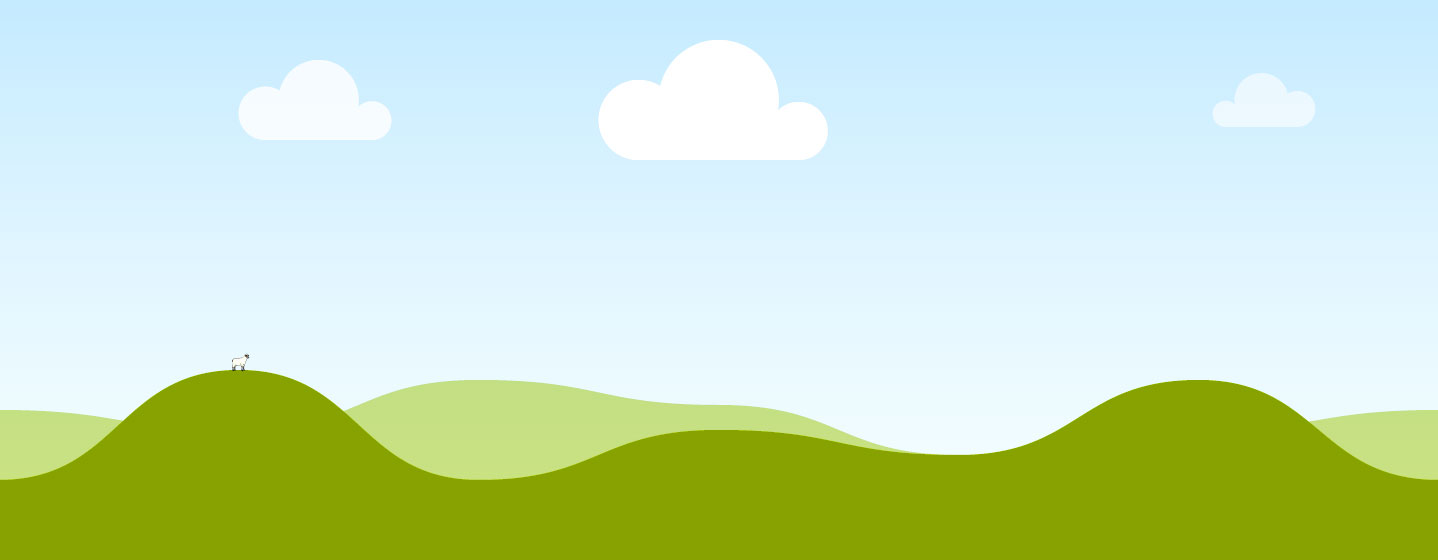 I’m Speaking
At the largest, most highly acclaimed conference in the world for facility management professionals!
worldworkplace.ifma.org
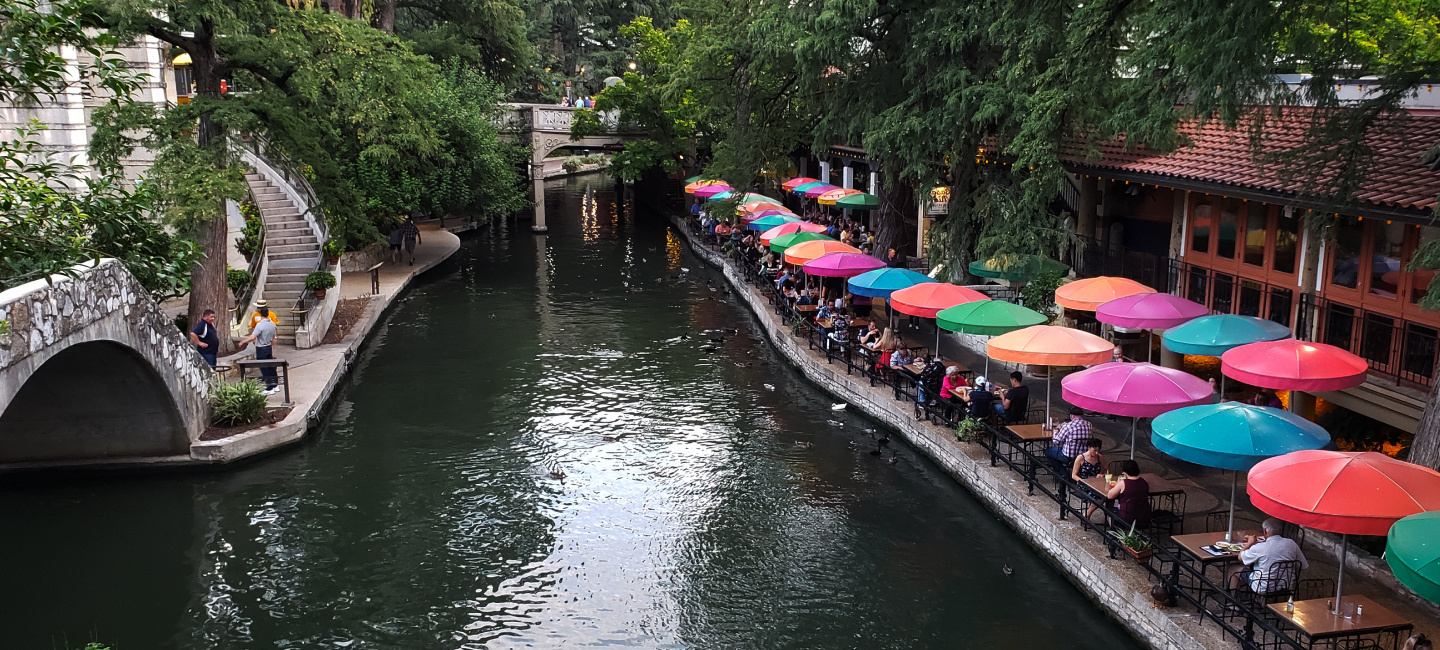 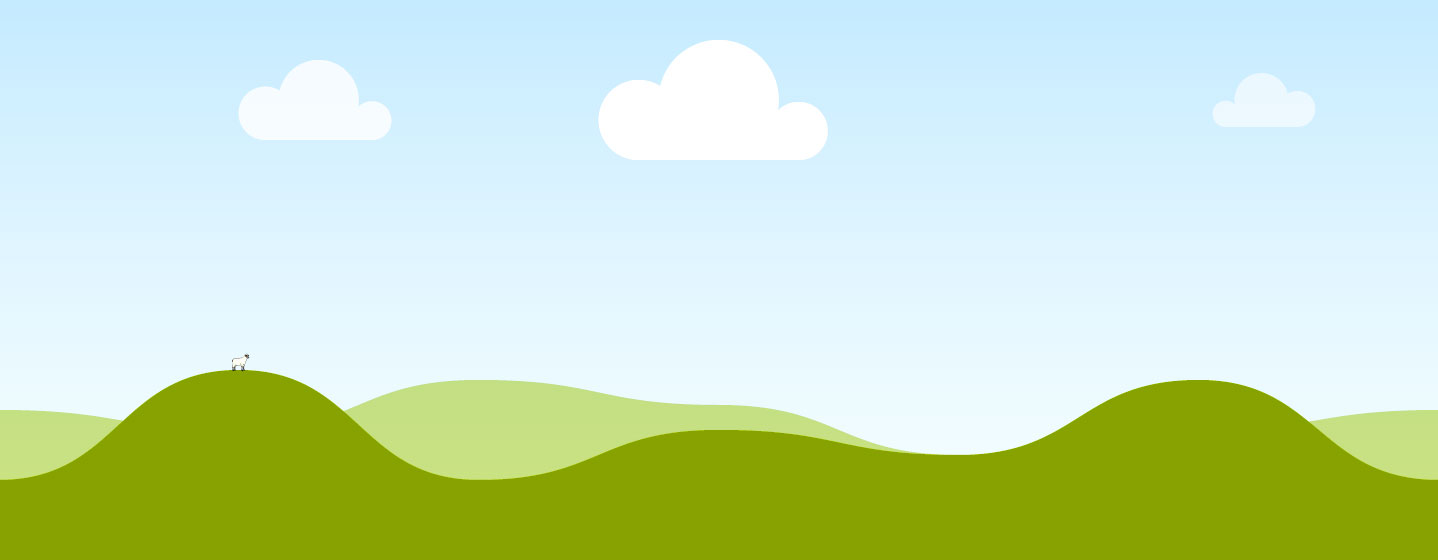 I’m Speaking
At the largest, most highly acclaimed conference in the world for facility management professionals!
Full Name
Job Title
worldworkplace.ifma.org
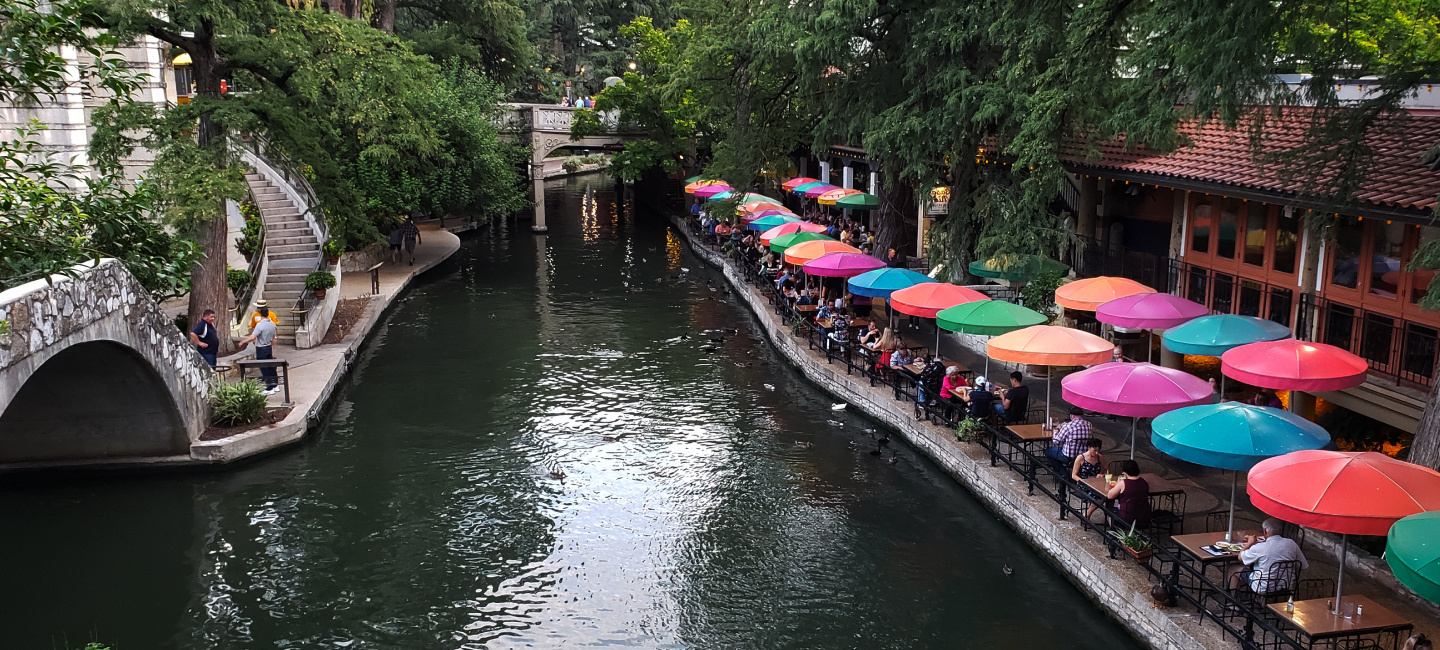 I’M SPEAKING
Session Topic
It is a long-established fact that a reader will be distracted by the readable content of a page when looking at its layout. The point of using Lorem Ipsum is that it has a more-or-less normal distribution of letters, as opposed to using 'Content here, content here', making it look like readable English.​
Speaker Name, Title
Position, Organization Name
OCTOBER 9-11, 2024
San Antonio, Texas
WORLDWORKPLACE.IFMA.ORG
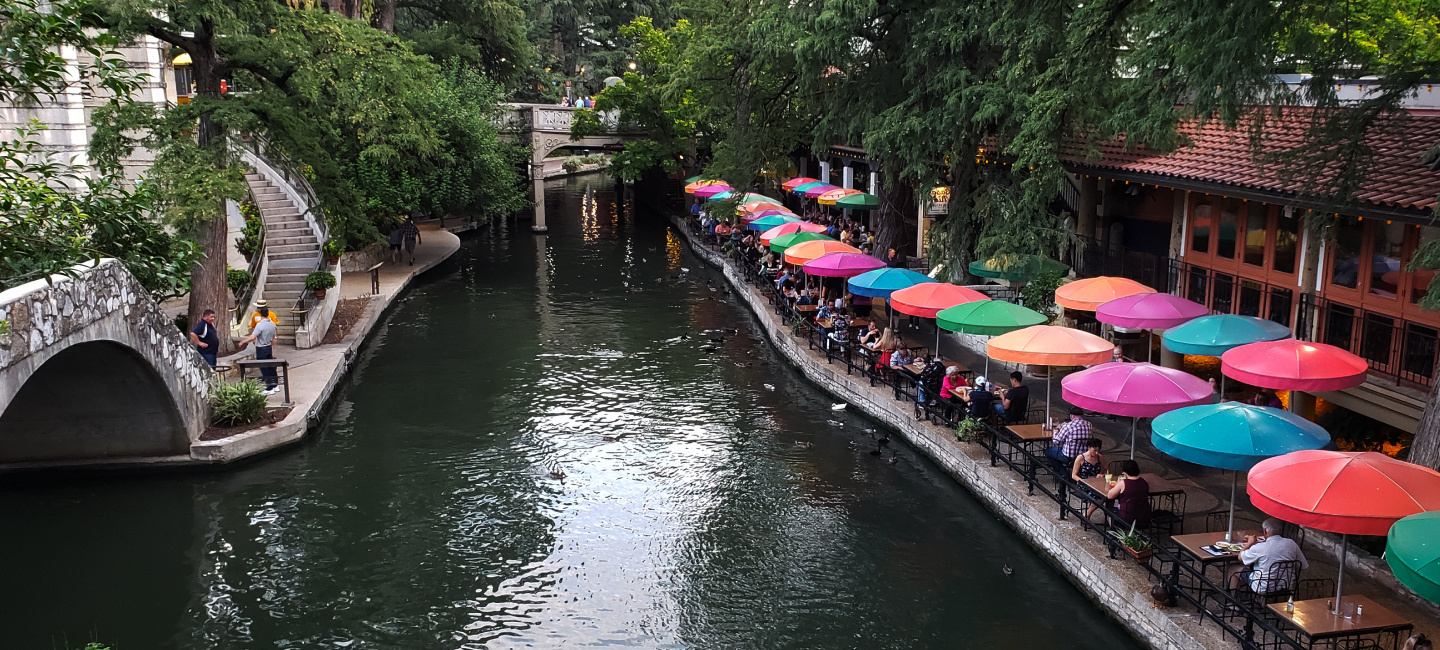 I’M SPEAKING
Session Topic
It is a long-established fact that a reader will be distracted by the readable content of a page when looking at its layout. The point of using Lorem Ipsum is that it has a more-or-less normal distribution of letters, as opposed to using 'Content here, content here', making it look like readable English.​
Speaker Name, Title
Speaker Name, Title
Position, Organization Name
Position, Organization Name
OCTOBER 9-11, 2024
San Antonio, Texas
WORLDWORKPLACE.IFMA.ORG
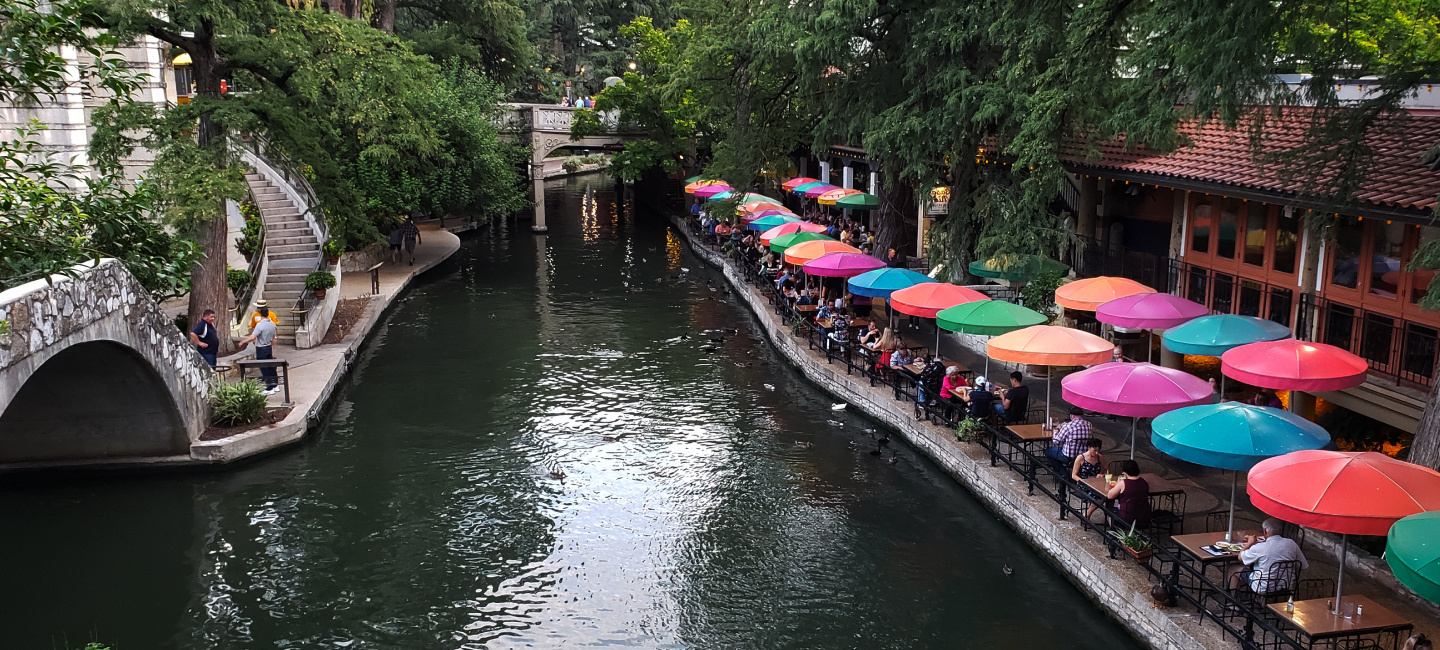 I’M SPEAKING
Session Topic
It is a long-established fact that a reader will be distracted by the readable content of a page when looking at its layout. The point of using Lorem Ipsum is that it has a more-or-less normal distribution of letters, as opposed to using 'Content here, content here', making it look like readable English.​
Speaker Name, Title
Speaker Name, Title
Speaker Name, Title
Position, Organization Name
Position, Organization Name
Position, Organization Name
OCTOBER 9-11, 2024
San Antonio, Texas
WORLDWORKPLACE.IFMA.ORG
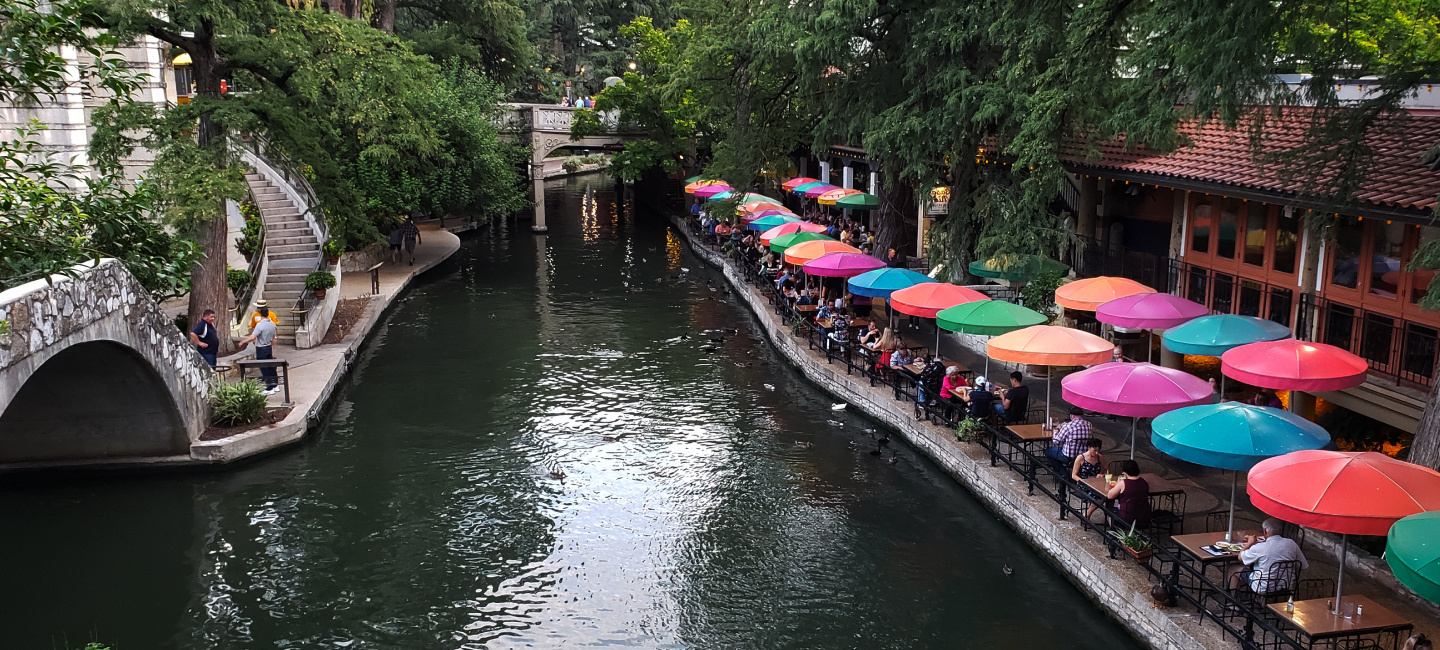 I’M SPEAKING
Session Topic
It is a long-established fact that a reader will be distracted by the readable content of a page when looking at its layout. The point of using Lorem Ipsum is that it has a more-or-less normal distribution of letters, as opposed to using 'Content here, content here', making it look like readable English.​
Speaker Name, Title
Speaker Name, Title
Speaker Name, Title
Speaker Name, Title
Position, Organization Name
Position, Organization Name
Position, Organization Name
Position, Organization Name
OCTOBER 9-11, 2024
San Antonio, Texas
WORLDWORKPLACE.IFMA.ORG